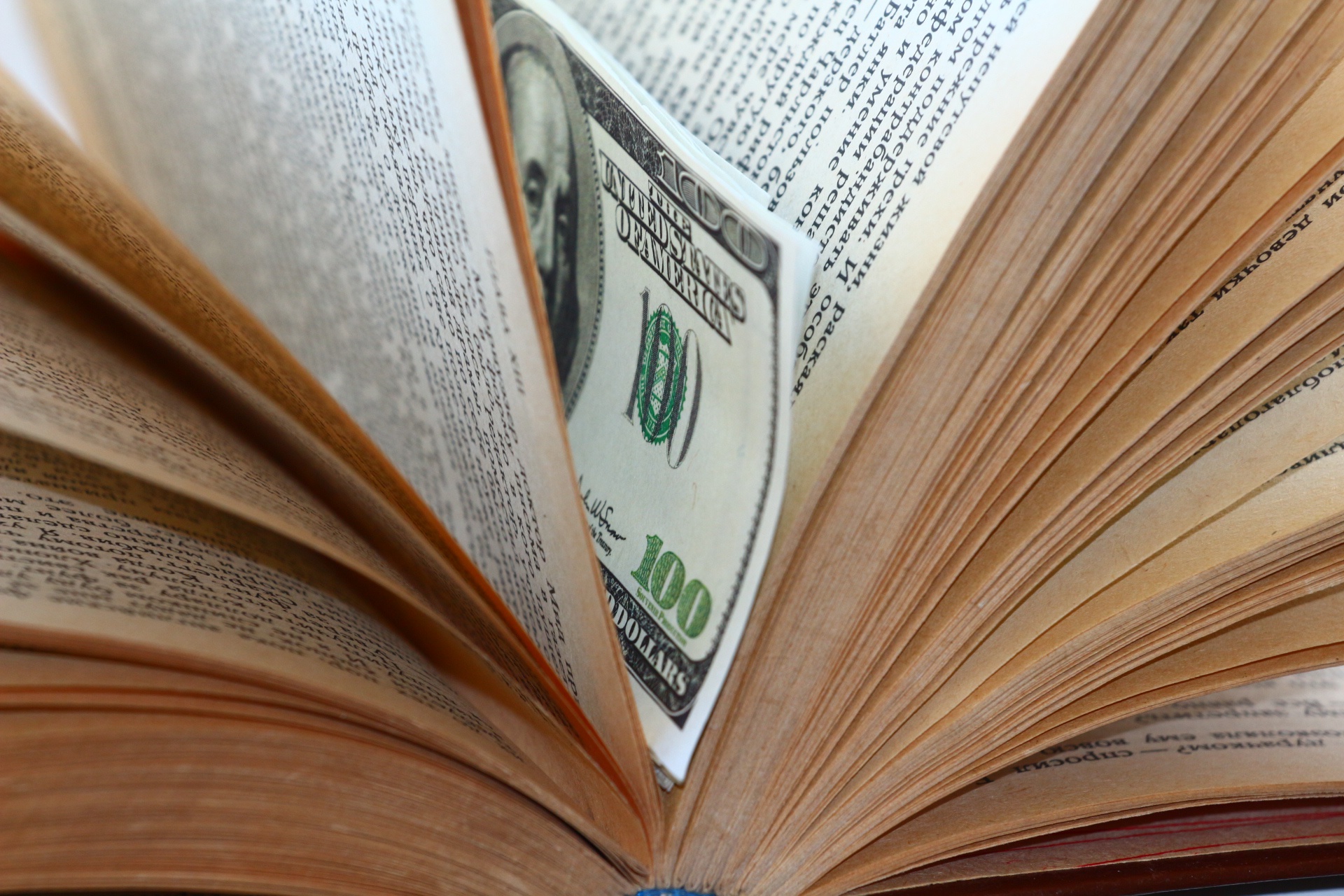 НЕРЕШЕННЫЕ ПРОБЛЕМЫ БИБЛИОТЕКИ КАК СУБЪЕКТА НАЛОГООБЛОЖЕНИЯ В ПОСТСОВЕТСКОМ ПЕРИОДЕ.
Полымова Алла Дуйшенбековна, 
Заместитель директора по экономике и финансам 
ГБУК РО «Библиотека им. Горького»,
действительный член Российского Института профессиональных бухгалтеров
Библиотека как некоммерческое учреждение культуры слабо воспринимается в обществе равноправным участником экономической системы государства.
Изначально публичные библиотеки в нашей стране, от которых ведут свою историю многие библиотеки, существующие сегодня,  работали по принципу бесплатного предоставления книг и другой печатной продукции
В Советский период библиотечная система стала огромна в масштабе государства, и , естественно, вся она была в бесплатном доступе. В принципе, несмотря на все сложности, она сохранилась и в новое время.
Федеральным законом от 29.12.1994 N 78-ФЗ "О библиотечном деле" закреплено, что «Каждый гражданин независимо от пола, возраста, национальности, образования, социального положения, политических убеждений, отношения к религии имеет право на библиотечное обслуживание на территории Российской Федерации. Право граждан на библиотечное обслуживание обеспечивается: созданием государственной и муниципальной сети общедоступных библиотек, бесплатно осуществляющих основные виды библиотечного обслуживания».
Предпосылки коммерческой составляющей библиотечной деятельности
Переформатирование всего государства в 90-е годы совпало с периодом, когда очередной этап научно-технического прогресса непосредственно коснулся библиотечного дела. До такой степени, что это нельзя было игнорировать (копирование всех видов, оцифровка архивных документов, информационный удаленный доступ).
Дальнейшее стремительное развитие информационного общества поставило задачу полного переформатирования работы библиотек, превращая ее в некий комплексный культурный центр.
Анонсирует, представляет книжную продукцию, дискутирует о ней, организует мероприятия, дающие дополнительную информацию, создающие атмосферу события или эпохи.
Модель иной, приносящей доход деятельности, в той или иной степени существующей во многих библиотеках, по-прежнему вызывает много недоумения по смыслу и назначению платного вида деятельности. Их место в экономике библиотечного дела.
Для чего этот незначительный процент дохода (1–2-5 %) от общего объема деятельности? 
Библиотеки – бесплатный институт или потенциальные конкуренты коммерческому сектору в ряде досуговых услуг? 
Опыт предпринимательской деятельности полезен или несущественные доходы сводят на нет все усилия, делают их экономически нецелесообразными?
Библиотеки продолжительное время обеспечивают свое предназначение как социального, культурного и образовательного института исключительно на бесплатной основе.
Общедоступность и бесплатность библиотек отражены в Основных принципах организации библиотечного дела в СССР (Положение о библиотечном деле в СССР, утвержденное Указом Президиума Верховного Совета СССР от 13 марта 1984 г.),
Федеральным законом от 29.12.1994 N 78-ФЗ "О библиотечном деле" закреплено, что «Каждый гражданин независимо от пола, возраста, национальности, образования, социального положения, политических убеждений, отношения к религии имеет право на библиотечное обслуживание на территории Российской Федерации. Право граждан на библиотечное обслуживание обеспечивается: созданием государственной и муниципальной сети общедоступных библиотек, бесплатно осуществляющих основные виды библиотечного обслуживания».
Исторический аспект
Библиотеки переживали становление системы налогообложения в РФ с 90-х и во время реформирования налогового учета с 2000-х, становясь и участниками и не участниками бюджетных процессов (83-ФЗ) с 2012 года. 
Более двадцати лет платные услуги осуществляются в библиотеках России. Постановление Правительства РФ № 609 от 26.06.1995 г. «Об утверждении положения об основах хозяйственной деятельности и финансирования организаций культуры и искусства». 
Упоминания о платных услугах - 4 раза. Четко перечислены источники финансовых средств организаций культуры. После бюджетных ассигнований и других поступлений от учредителя обозначены доходы от платных форм культурной деятельности.  
«Организация культуры самостоятельно устанавливает цены (тарифы) на платные услуги и продукцию, включая цены на билеты, кроме случаев, когда законодательством Российской Федерации предусматривается государственное регулирование цен (тарифов) на отдельные виды продукции, товаров и услуг».
Этап привыкания исполнителей и потребителей платных услуг
С принятием в 2012 г. Федерального закона от 08.05.2010 № 83-ФЗ «О внесении изменений в отдельные законодательные акты Российской Федерации в связи с совершенствованием правового положения государственных (муниципальных) учреждений» платные услуги стали обязательной составляющей деятельности каждой библиотеки. 
 Распоряжением Правительства РФ от 28.12.2012 N 2606-р «Об утверждении плана мероприятий "Изменения в отраслях социальной сферы, направленные на повышение эффективности сферы культуры" был утвержден План мероприятий ("дорожная карта") "Изменения в отраслях социальной сферы, направленные на повышение эффективности сферы культуры".
 В числе основных мероприятий «Дорожной карты»,   связанных с переходом на эффективный контракт Министерством культуры РФ было рекомендовано «при оказании учреждением, наряду с выполнением государственного (муниципального) задания, платных (частично платных) услуг» заработную плату работников обеспечивать, в том числе за счет привлечения средств от приносящей доход деятельности. В «Дорожные карты» ряда регионов включены мероприятия по расширению перечня платных услуг.
Идеальная платная услуга
уникальна, 
востребована, 
обоснована  высокими интеллектуальными и (или)  материальными затратами на выполнение, 
скоростью и качеством исполнения,
конкурентна,
имела видимый результат, осязаемый и прозрачный отчет о полученных доходах библиотеки в целом и конкретных направлений расходов.
Коммерческие и некоммерческие организации
Проблемы библиотеки как субъекта налогообложения
Централизация функций финансово-бухгалтерских служб учреждений в рамках цифровизации общества
Остаются неопределёнными вопросы централизации или децентрализации выполнения налогового учета и отчетности в части приносящей доход деятельности
Самые объемные позиции - это вопросы учета НДС и налога на прибыль. Есть по-прежнему неурегулированные законодательством вопросы формирования себестоимости платных услуг. Например, вопросы предоставления в пользование (читай – аренду) имущества, помещений, оборудования библиотеки за плату.
Именно в конце прошлого – начале 21 века основным (а порой единственным) видом платных услуг библиотек на многие годы стало копирование (репродуцирование – в терминологии НК РФ).
Распространенные виды платных услуг в библиотеке
Множительные услуги (копирование, репродуцирование и т.п.); 
Библиотечно-информационные;
Издательско-печатные, а также допечатные;
Образовательная деятельность;
Торговля печатной и сопутствующей продукцией;
«Пушкинская карта» - реальный вызов?
Масштабный государственный проект.
 Совместный проект Минкультуры, Министерства цифрового развития, «Почта Банка», который позволяет молодым людям бесплатно посещать музеи, театры, кинотеатры, выставки, филармонии и другие учреждения культуры за счёт федерального бюджета. 
Дает толчок для развития платных услуг в библиотеке.
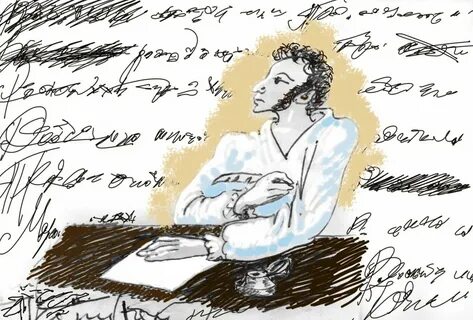 Проект «Пушкинская карта» – взгляд из библиотеки.
Пушкарта – это шанс библиотек раскрыть уникальные находки и креатив самой  творческой части ее сотрудников. 
С одной стороны Пушкинская карта как раз и обеспечивает предоставление бесплатного доступа к мероприятиям учреждений культуры, в том числе и библиотек.
С другой стороны способствует привлечению внебюджетных средств, что немаловажно.
Повышение личной удовлетворенности, от осознания нужности и востребованности, возрастание значимости в коллективе.
Расширение и повышение собственных умений и компетенций.
Привлечение дополнительной аудитории, приведение новых пользователей в библиотеку.
Поощрение материальное (премирование) и моральное (повышение по службе, должности и т.п.)
Повышение рейтинга библиотеки (ПРО-Культура, рейтинги федеральных округов, статистика Почты-банка, включено в критерии эффективности регионов и т.д.)
Новый опыт библиотек, этапы внедрения проекта «Пушкинская карта»:
Выбор агрегатора для продажи билетов (Если не было регистрации на сайте ПРО. Культура.РФ – то это предварительное действие)
Заключение договора обслуживания.
Создание мероприятия силами и творчеством своих сотрудников (придумать, выбрать из существующих), калькуляция цены.
Привлечение сторонних локальных мастеров и коллективов, обоснование договорной цены.
Использование имеющихся площадей для наполнения гастрольными событиями. Работа библиотеки – привлечение аудитории, обеспечение наполняемости мероприятий.
Продолжим
Модерация события на ПРО.Культура.РФ
Продвижение мероприятия: активная реклама в соцсетях, на сайте, легкие продающие подвалы, наличие отзывов на прошедшие мероприятия, фотографий с участниками квестов, мастер-классов, экскурсий, промо-экскурсии для определенного сегмента (СМИ,блогеров культуры)в целях ознакомления и продвижения события, анонсы и пост-релизы в соцсетях
Изучение спроса, своевременное обновление и(или) завершение событий, наполнение событий активностями, чем-то интересным, специфическим
Гашение билетов
Организация Центров обслуживания граждан РФ для создания и подтверждения учетных записей на портале государственных услуг РФ «Госуслуги» граждан РФ в возрасте от 14 до 22 лет для их участия в программе «Пушкинская карта»
«Пушкинская карта» – взгляд молодых людей на события в библиотеке:
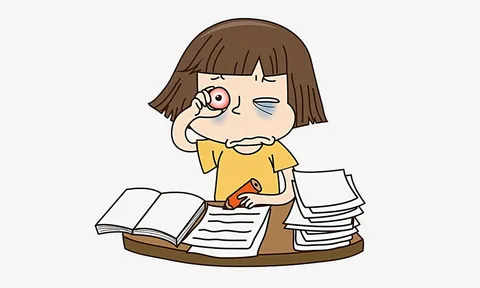 Страх низкой цены – вызывает нежелание приобретать билеты на мероприятие. Непривлекательное, скучное описание события – не рождает желания пойти
Цена должна соответствовать описанию, времени, рынку. Молодые люди готовы приобретать билеты на дорогие мастер-классы, квесты.
Некоторое снижение от адекватной цены на начальном этапе и акцент на этом тоже работает

Страх работников библиотек – не умею, не получится, никто не прийдет,  не понравится, зачем вообще это все???
Проблемы налогообложения
Налог на добавленную стоимость
Льготы по НДС (ограничения)
149 статья НК (например, изготовление копий в учебных целях из фондов библиотек)
145 статья НК (2 миллиона рублей – ограничение оборота за 3 месяца, с 2005 года)
Льгота по НДС
Льготы библиотек:
Распоряжение Правительства РФ от 07.10.2019 N 2315-р <О перечне платных услуг, оказываемых библиотеками без применения контрольно-кассовой техники>

1. Услуги, связанные с копированием:
2. Информационные, справочно-консультационные услуги:
3. Сервисные услуги, связанные с основной деятельностью библиотеки
4. Реставрационные услуги
Налоги и библиотека
С 2020 года музеи, театры и библиотеки могут применять ставку 0% по налогу на прибыль
Глава 25 НК РФ дополнена новой статьей 284.8. Льготную ставку смогут использовать музеи, театры и библиотеки, учредителями которых являются субъекты РФ или муниципальные образования. Для этого должен будет выполняться ряд условий:
- деятельность включена в перечень видов культурной деятельности, установленный Правительством РФ;
- доходы от культурной деятельности составляют не менее 90% от всех доходов.
Право на льготу приходится подтверждать. Для этого в срок для представления годовой налоговой декларации необходимо подавать в налоговый орган сведения о доле доходов.
Перечень видов культурной деятельности (льгота по налогу на прибыль)
Перечень видов культурной деятельности (льгота по налогу на прибыль)
Аренда   или   услуга ?
СГС "Аренда" (2018г.) применяют для отражения в бухгалтерском (бюджетном) учете активов, обязательств, фактов хозяйственной жизни и иных объектов бухучета (п. 2 СГС "Аренда", Письма Минфина России от 24.02.2021 N 02-07-05/12726, от 22.01.2021 N 02-07-10/3638):
при получении (предоставлении) во временное владение и (или) пользование материальных ценностей по договору аренды (имущественного найма);
по договору безвозмездного пользования.
Заключение договоров аренды, договоров безвозмездного пользования, договоров доверительного управления имуществом, иных договоров, предусматривающих переход прав владения и (или) пользования в отношении государственного или муниципального имущества, не закрепленного на праве хозяйственного ведения или оперативного управления, может быть осуществлено только по результатам проведения конкурсов или аукционов на право заключения этих договоров, за исключением предоставления указанных прав на такое имущество:
государственным и муниципальным учреждениям;
на срок не более чем тридцать календарных дней в течение шести последовательных календарных месяцев (предоставление указанных прав на такое имущество одному лицу на совокупный срок более чем тридцать календарных дней в течение шести последовательных календарных месяцев без проведения конкурсов или аукционов запрещается);

Федеральный закон от 26.07.2006 N 135-ФЗ (ред. от 11.06.2022) "О защите конкуренции"
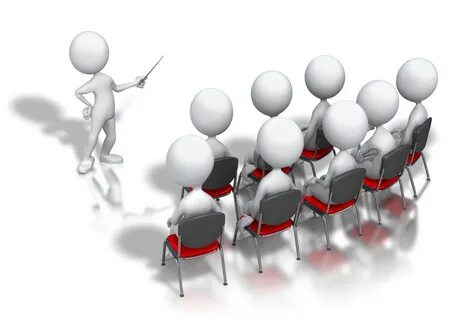 При этом необходимо передавать имущество по актам приемки-передачи. Порядок расчета ставки арендной платы обычно определен в каждом регионе(местности) в зависимости от ряда факторов: от местоположения, этажа, уровня ремонта, оснащенность электро-, водо-, теплоснабжением, обоснованностью рыночной цены передаваемого оборудования и т.д. Вместе с тем, учитывая, что в соответствии с соответствии с Концептуальными основами бухгалтерского учета и отчетности организаций государственного сектора, утвержденными приказом Минфина России от 31.12.2016 N 256н, затраты на предоставление информации в бухгалтерской (финансовой) отчетности не должны превышать ее полезность и преимущества от ее использования. Учитывая изложенное, а также принимая во внимание, что в соответствии со статьей 421 Гражданского кодекса Российской Федерации граждане и юридические лица свободны в заключении договора, полагаем целесообразным рассмотреть возможность заключения иного вида договора. Например, договора оказания услуги по предоставлению помещения для проведения … мероприятий. МИНИСТЕРСТВО ФИНАНСОВ РОССИЙСКОЙ ФЕДЕРАЦИИ ПИСЬМО от 19 апреля 2018 г. N 02-07-05/26416
В итоге мы видим, что сложности налогообложения ПДД в библиотеках только разрастаются с расширением и вводом новых креативных услуг. А вопросы централизации или децентрализации выполнения налогового учета остаются пока неопределёнными.
Спасибо за внимание!